“To empower every student with the knowledge, skills, and confidence to make informed decisions about their future careers, enabling them to achieve their full potential and positively contribute to society."
Strategy:
The school leadership team is fully committed to the CIEAG program, demonstrating this through policy and practice.
We have a dedicated Careers Manager to oversee the program, ensuring consistency and quality. We ensure we provide the following to all our groups of learners:

Personalized Guidance: 
One-on-One Career Interviews - Offer personalized guidance sessions with trained career advisors to help students understand their strengths, interests, and career options. We use Tower Hamlets Careers Service and outside agencies. Extra support is provided for SEND and vulnerable students (RONI lists).
Online Career Platforms: Use online career guidance platforms as well as utilizing other sources offline/online to provide students with up-to-date information on careers, education pathways, and job market trends. We have a well constructed year plan via our Unifrog programme. The Unifrog platform encourages students to maintain digital portfolios that showcase their skills, experiences, and achievements. The careers manager actively monitors the platform and relays critical information to HoYs and SLT, in order to get the most out of the resources. 

Work-Related Learning Opportunities:
Work Experience - Ensure all students have access to meaningful work experience placements in Year 10. Our year 12 students are also offered this opportunity as some arrive from other schools and may not have had that opportunity. Students who wish to secure work experience actively engage with the careers manager. 
Industry Visits and Career Fairs: Organize regular visits to workplaces and career fairs to expose students to various industries and career options.
Guest Speakers: Invite professionals from diverse fields to speak to students about their careers and the skills required. This is a particular focus of the SASS Futures Programme. 
We ensure that we provide guidance on academic and vocational pathways. Training providers and HE organisations, actively participate with our students both face-to-face and online, via workshops, assemblies and workshops. 

Parental Engagement
Communication Channels: Keep parents informed about the CIEAG program, upcoming events, and resources through newsletters and school websites. Parents are given access to Unifrog at the beginning of each academic year. They are also encouraged to attend one to one meetings where appropriate with the Careers Manager.
Curriculum Integration
Embed CIEAG in Curriculum: Integrate career education into the broader curriculum. Subjects leaders/tutors highlight relevant career paths and skills needed in various professions. This is a particular focus during the careers week in March of every year. Posters highlighting skills and destinations, which are subject specific are shared digitally and posters put up in corridors. 
Dedicated CIEAG allocations: Provide standalone lessons on careers education, covering topics like career planning, job market trends, employability skills, and personal development. This is done every two weeks through our Unifrog programme which ensures that we cover the Gatsby benchmarks. Posters highlighting skills and destinations, which are subject specific are shared digitally and posters put up in corridors. 

Monitoring and Evaluation
Data Collection: Regularly collect and analyze data on student outcomes related to careers education, such as post-school destinations, engagement in CIEAG activities, and student feedback.
Continuous Improvement: Use this data to continually refine and improve the CIEAG program, ensuring it meets the evolving needs of students and the job market. Also maintain educational standards, this is done via our Careers and Education Company Coordinator who work in partnership with REED. 

Engagement with Employers and Alumni
Employer Partnerships: Establish partnerships with local businesses and organizations to offer work experience, internships, job shadowing, insight days, workshops and mentorship programs.
Alumni Network: Leverage alumni to provide insights, mentorship, and networking opportunities for current students. This is via the SASS Champions Programme which provides support to medicine and dentistry candidates.

Inclusivity and Accessibility
Tailored Support: Provide tailored support for students with special educational needs and those from disadvantaged backgrounds to ensure equitable access to career guidance.
Cultural Sensitivity: Ensure that the CIEAG program is culturally sensitive and inclusive, reflecting the diverse backgrounds of the student population. Key focus on BAME, SEND, Female, Pupil Premium and other under representative groups.
CIEAG Summary
Compass+ Gatsby benchmarks - (Careers and Enterprise Company) 
1-7: 100% - 
8 (Personal Guidance: 50%) – Careers Manager doing Level 6 Course to fill the gap. Next year we will outsource and focus on year 11. 

Unifrog every two weeks in Tutor time (week1).
Whole year group workshops for years 7,8,9,10 and 12.








100% of SEND and PP students in every year group have had at least one meaningful interaction with careers. 

National careers week every March: tutor programme, focus on apprenticeships: Swift Childcare, Pathway CTM. Amazing Apprenticeships provided subject posters linked to apprenticeships. Labour market trends with Success at School, and raised awareness of T-Levels. 

NEET Figures: Yr11 – 99% /National:94%       Yr13: 90% /National 82%

Yr10 Work experience: - 184 placed via The Switch, 10 Self Placement 

Trips, Visits, Mentoring schemes: Career Ready, Barclays, SEI Bank, Overbury, London Stock Exchange, Canterbury Christ Church University, Oxford Residential, Cambridge, Queen Mary. UK University and Apprenticeship Fair.

Focus group: Female empowerment: Construction Youth Trust, Cajigo, Tower Hamlets Careers Service, Girls in Action Social Group

SEND focus/RONI List: Verisk Mentoring, BJSS Insight Day (Tech Company), 121 careers meeting (EHCP – Yr9+11), 

Pupil Premium: Careers Coaching Sessions, all PP students in yr8 and yr9. 

DofE: Year 11 (28), Year 10 (58) Bronze award
NCS: 2021 (22), 2022 (42), 2023 (6), 2024 (43) 
6th form: SASS Champions, Futures, PDP figures, UCAS figures, PSHE and RSE figures
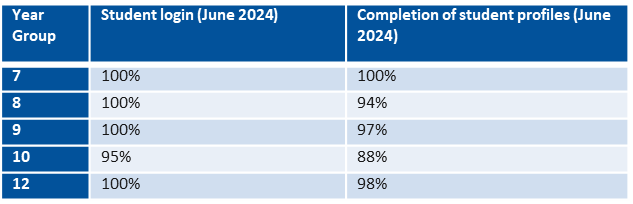 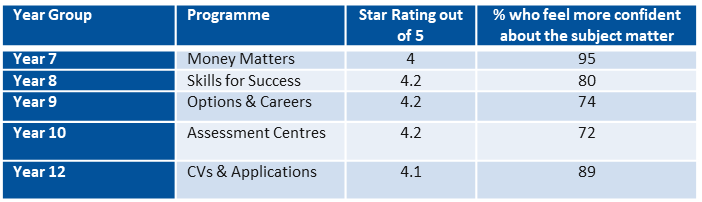 Impact Measures
Impact measures: 


Compass +(measures the 8 Gatsby benchmarks)
https://drive.google.com/file/d/1aYQ71zVh8YbVwm32ZSVdmapv9BMAPN23/view?usp=drive_link

Unifrog data + year plans
https://docs.google.com/presentation/d/1-YdT2JQ9UrwCy53CF6zDPuhWPcEH-1b-/edit?usp=drive_link&ouid=104758208501984658231&rtpof=true&sd=true

https://docs.google.com/spreadsheets/d/1V_VaFgWt4uEEwKI50zkXjoowpUSvyXpJ/edit?usp=drive_link&ouid=104758208501984658231&rtpof=true&sd=true

Year 10 student work experience surveys
https://docs.google.com/presentation/d/1-ZMN0DzJkI1llMya6Ry7p-1bgrSgIDKr/edit?usp=drive_link&ouid=104758208501984658231&rtpof=true&sd=true

Whole year group feedback from The Switch events
https://docs.google.com/presentation/d/1-YBkHqXzJfml5DvS3dAXdyrcVYaU6mne/edit?usp=drive_link&ouid=104758208501984658231&rtpof=true&sd=true


NEET figures & Destination 
https://docs.google.com/presentation/d/1s277P4Gmy9x5jZpSaFyDJp2gcAWYlGX1/edit?usp=drive_link&ouid=104758208501984658231&rtpof=true&sd=true


Barclays Mentoring Feedback
https://docs.google.com/presentation/d/1JX49aADOB_udVLgGGJQDnbkWC1FKyOjD/edit?usp=drive_link&ouid=104758208501984658231&rtpof=true&sd=true

Coaching – My Big Career
https://docs.google.com/presentation/d/1M8p8KUsOpwe8Dr4vHhnjGcLlc_F0p6qv/edit?usp=drive_link&ouid=104758208501984658231&rtpof=true&sd=true
Careers Enrichment Programme Data
https://docs.google.com/presentation/d/1-j9Eieym_LK0Lqd6Cq5UiR8lqpkpGAW_/edit?usp=drive_link&ouid=104758208501984658231&rtpof=true&sd=true
DofE Data
https://drive.google.com/drive/folders/1OeFf-ufek4Lk6MfQKRuVQn_qOLoer0tU?usp=drive_link   

NCS Data 
https://docs.google.com/presentation/d/1-rwqHaSa36hz6gAzj6z_Jb4UER0a8Kzo/edit?usp=drive_link&ouid=104758208501984658231&rtpof=true&sd=true